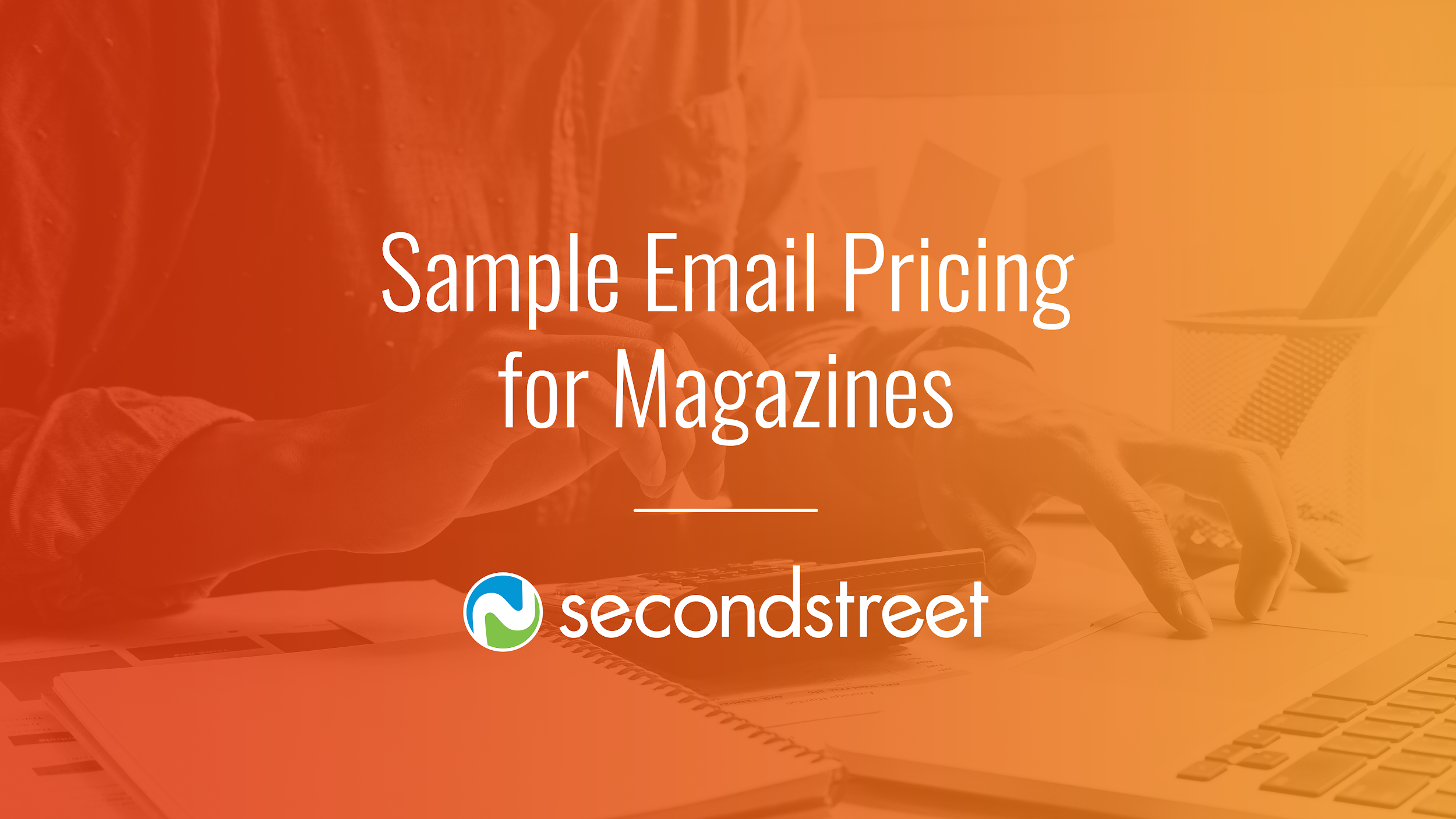 How to Use These Samples
In this deck, you will find a variety of customizable sales packages you can use to build out various email sponsorship packages. 
This document has been created using suggestions for a mid-size market with an email list size of 20,000+. These are baseline packages for you to customize, so feel free to add or subtract elements based on what your company can provide.
Table of Contents
Newsletters …………………………………………………….... Slide 4
Birthdays & Anniversaries ……………..…….……...…. Slide 8
Promotions Emails …………..………………………....… Slide 13
Dedicated Emails ……………………………………....…. Slide 15
Newsletters
Individual Daily Newsletter Sponsorship (Limit 1)
Single Sponsor of a Specific Daily Newsletter
Individual Weekly Newsletter Sponsorship (Limit 1)
Single Sponsor of a Specific Weekly Newsletter
Topic Newsletter Sponsorship (Limit 1)
Single Sponsor of Specific Newsletter and Related Content
Birthdays & 
Anniversaries
Birthday Club Sponsorship (Limit 1)
Single Sponsor of an Annual Birthday Club Newsletter
Pro Tip: Bundle a digital campaign, on-air elements, and social mentions for a larger client spend!
Birthday Club Sponsorship (2+ available)
Multiple Sponsors of an Annual Birthday Club Newsletter
Pro Tip: Bundle a digital campaign, on-air elements, and social mentions for a larger client spend!
Wedding Anniversary Club Sponsorship (Limit 1)
Single Sponsor of an Annual Wedding Anniversary Club Newsletter
Pro Tip: Bundle a digital campaign, on-air elements, and social mentions for a larger client spend!
Promotions Emails
Promotion Follow-Up Campaign (Limit 1)
Sponsorship Package for Promotion Follow-Up Campaigns
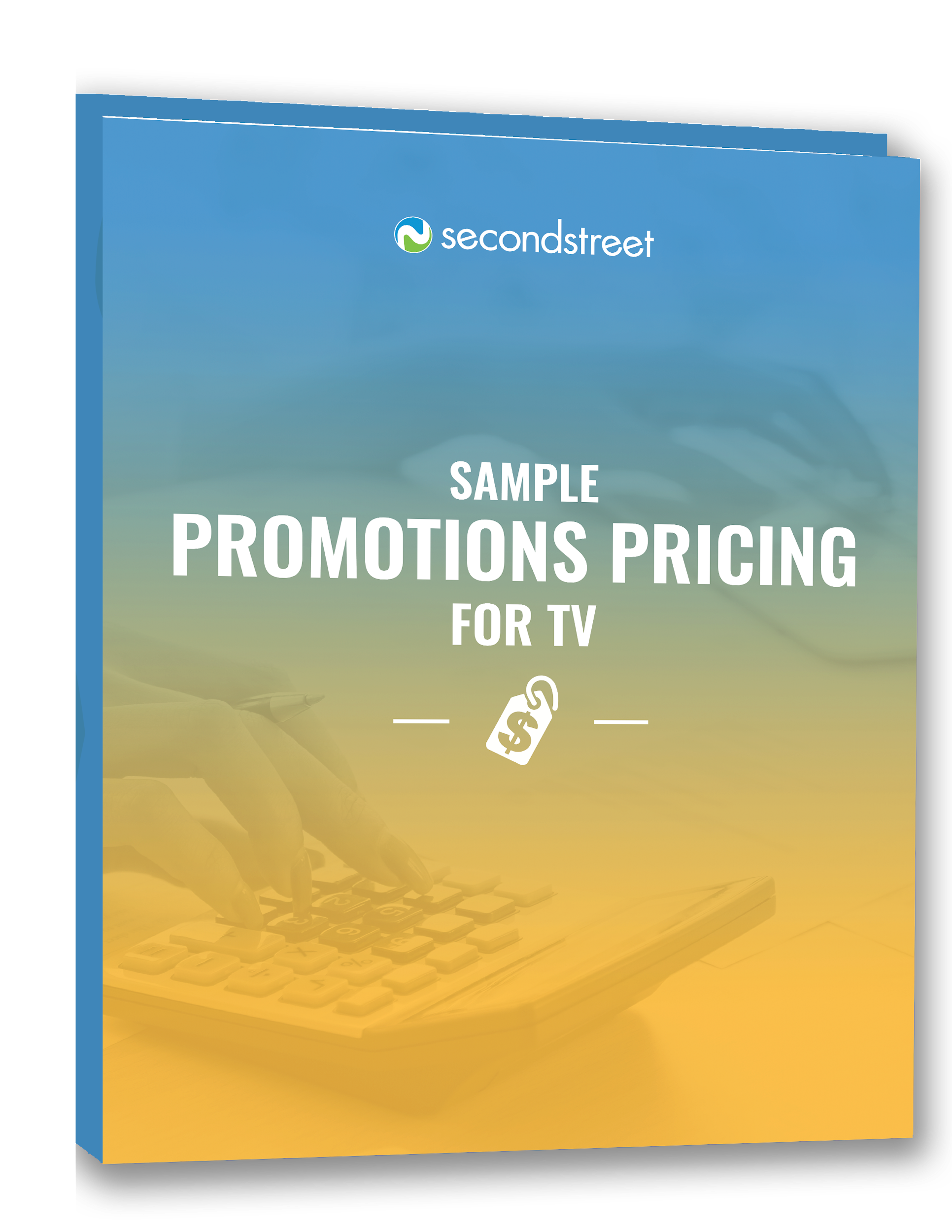 Looking for pricing for Invite and Thank-You Emails? Download Our Promotions Pricing Guides Here!
Dedicated Emails
Dedicated Targeted Email (Limit 1)
Sponsorship Package for a Dedicated Targeted Email Send
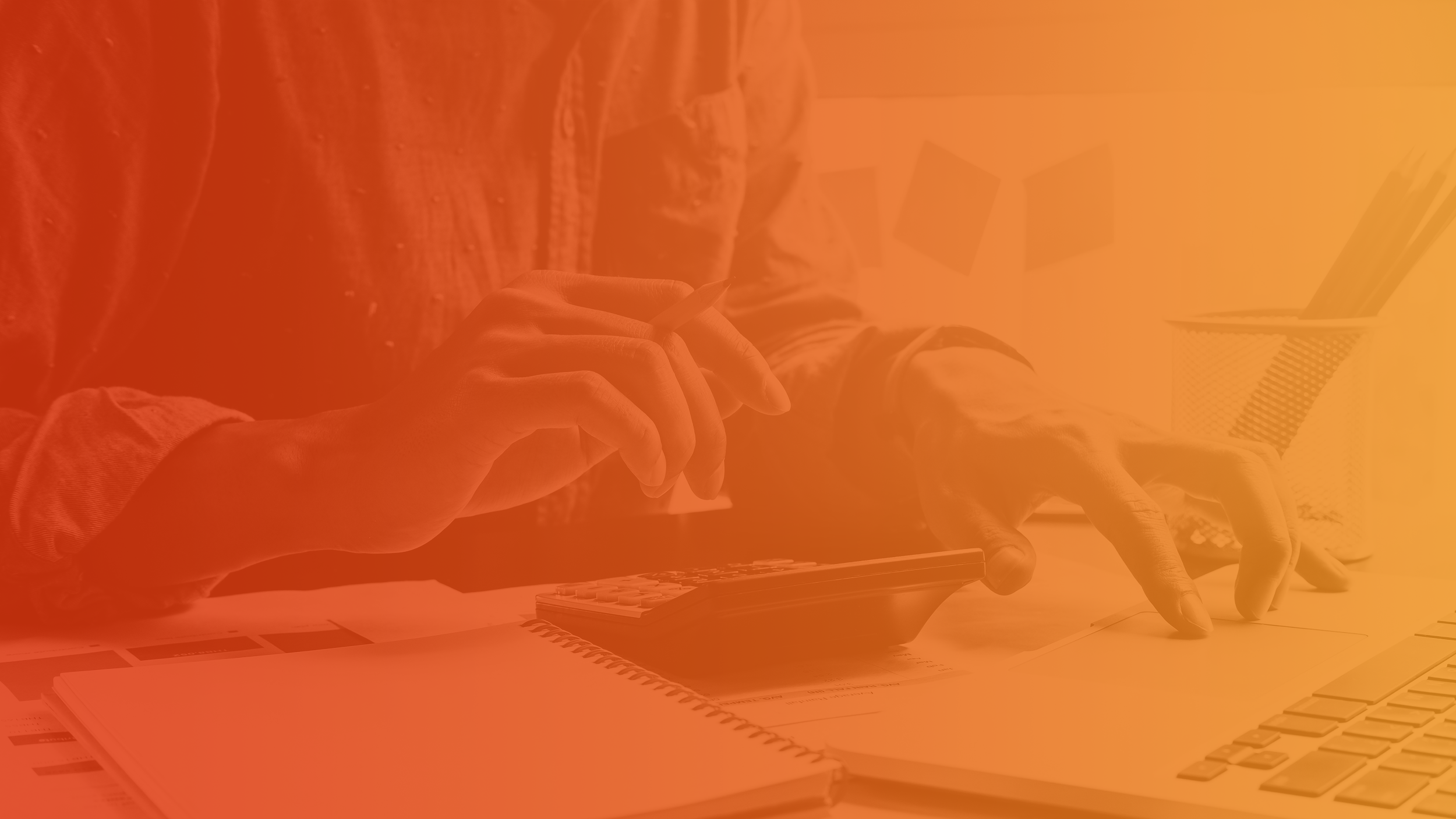 For more information about how to package and price email, 
and even more about the sales process, visit
lab.secondstreet.com